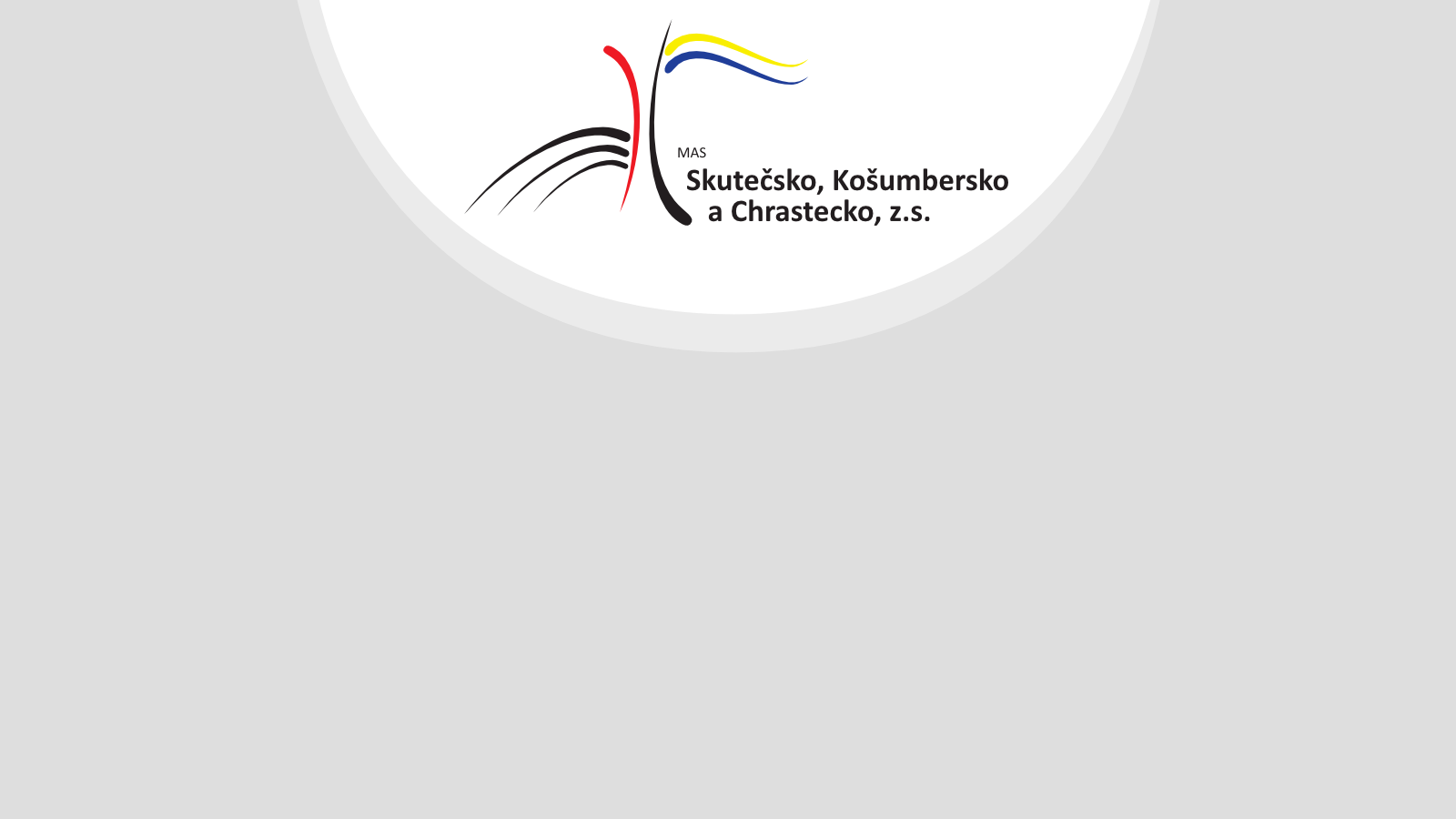 REGION ZDRAVÍ 2018MAS SKCH, Z. S.
19. 6. 2018, Luže
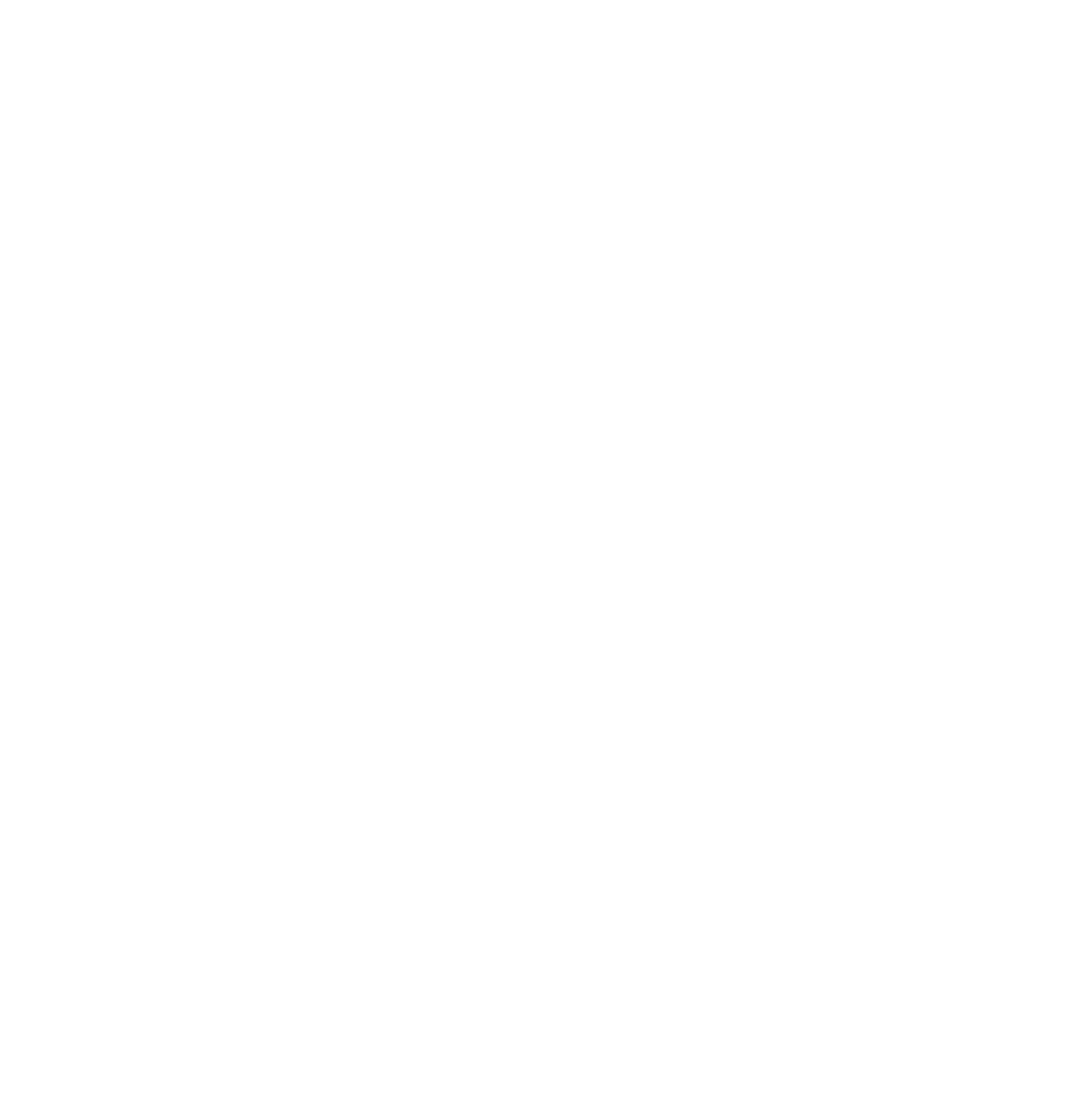 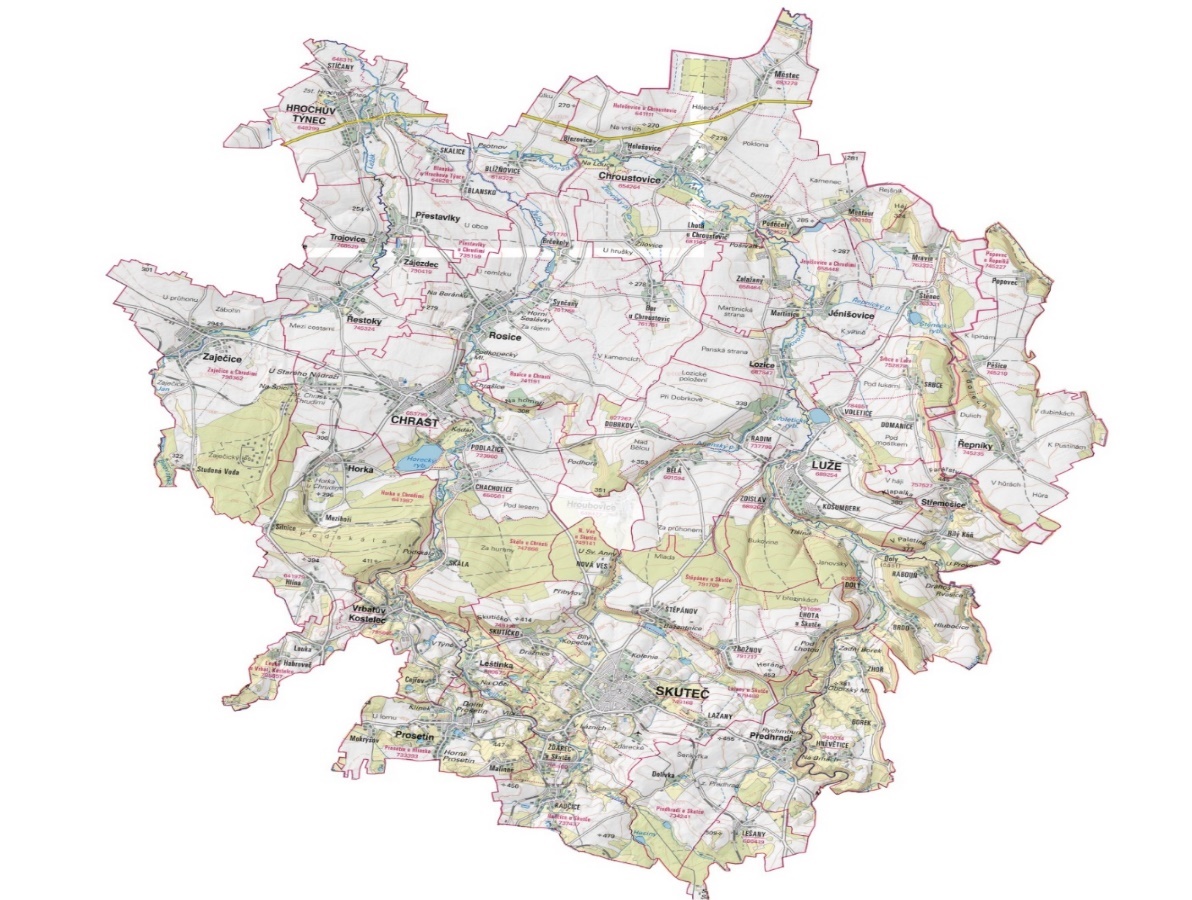 Území MAS
Mgr.. Olga Nováková
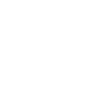 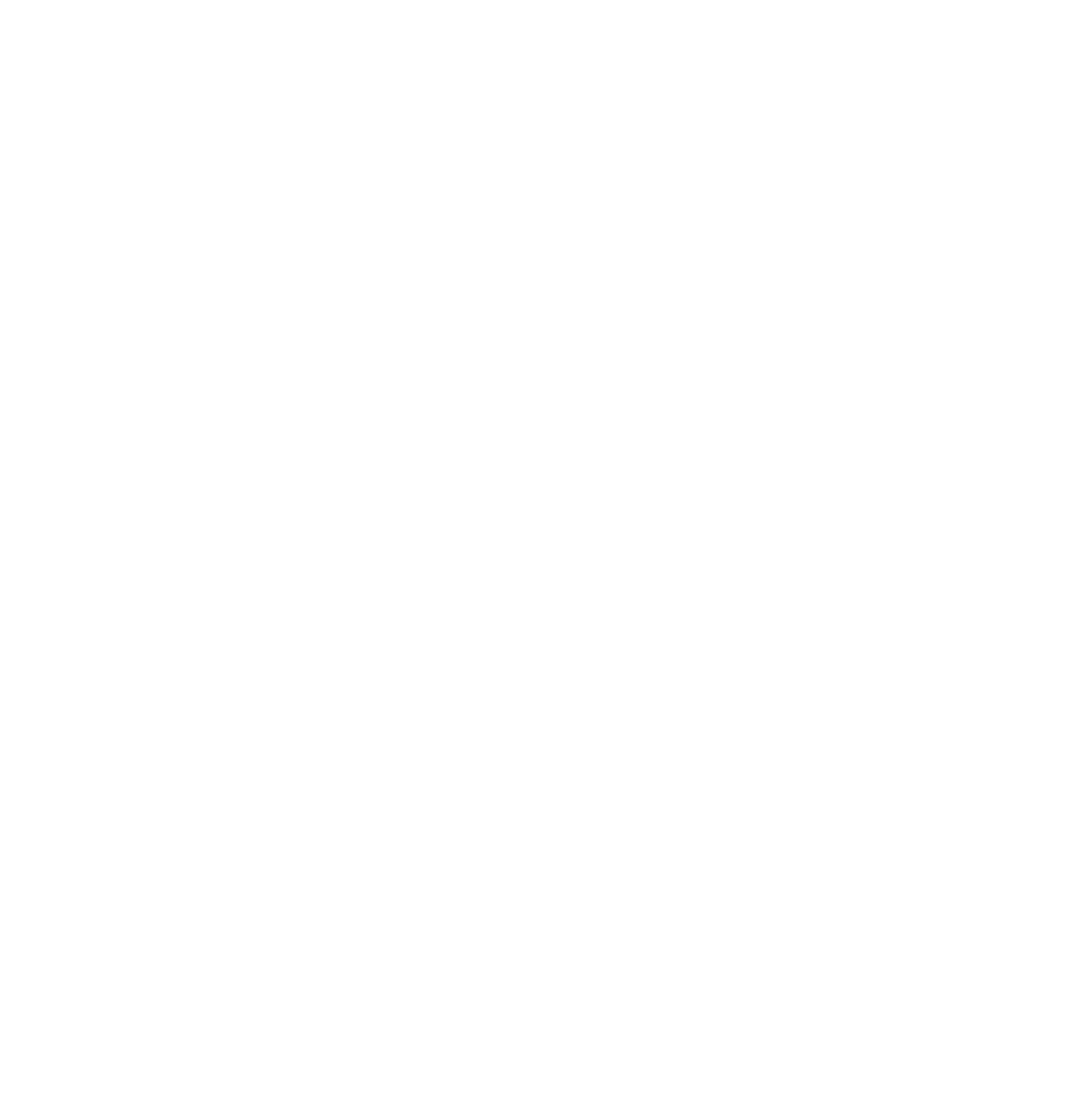 21 112 obyvatel
21 obcí: Horka, Hrochův Týnec, Hroubovice, Chrast, Chroustovice, Jenišovice, Leštinka, Lozice, Luže, Prosetín, Předhradí, Přestavlky, Rosice, Řepníky, Řestoky, Skuteč, Střemošice, Trojovice, Vrbatův Kostelec, Zájezdec, Zaječice
Počet místních částí: 76
Počet členů: 58
Rozloha: 22 000 ha
Hustota ob.: 96,6 ob/km2
Forma: spolek
předseda: Město Skuteč -  P. Bezděk
místopředseda: Město Luže - R. Zeman
manažerka SCLLD:  E. Feyfarová
              Kontakt: info@masskch.cz
Základní údaje
Mgr.. Olga Nováková
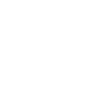 www.masskch.cz
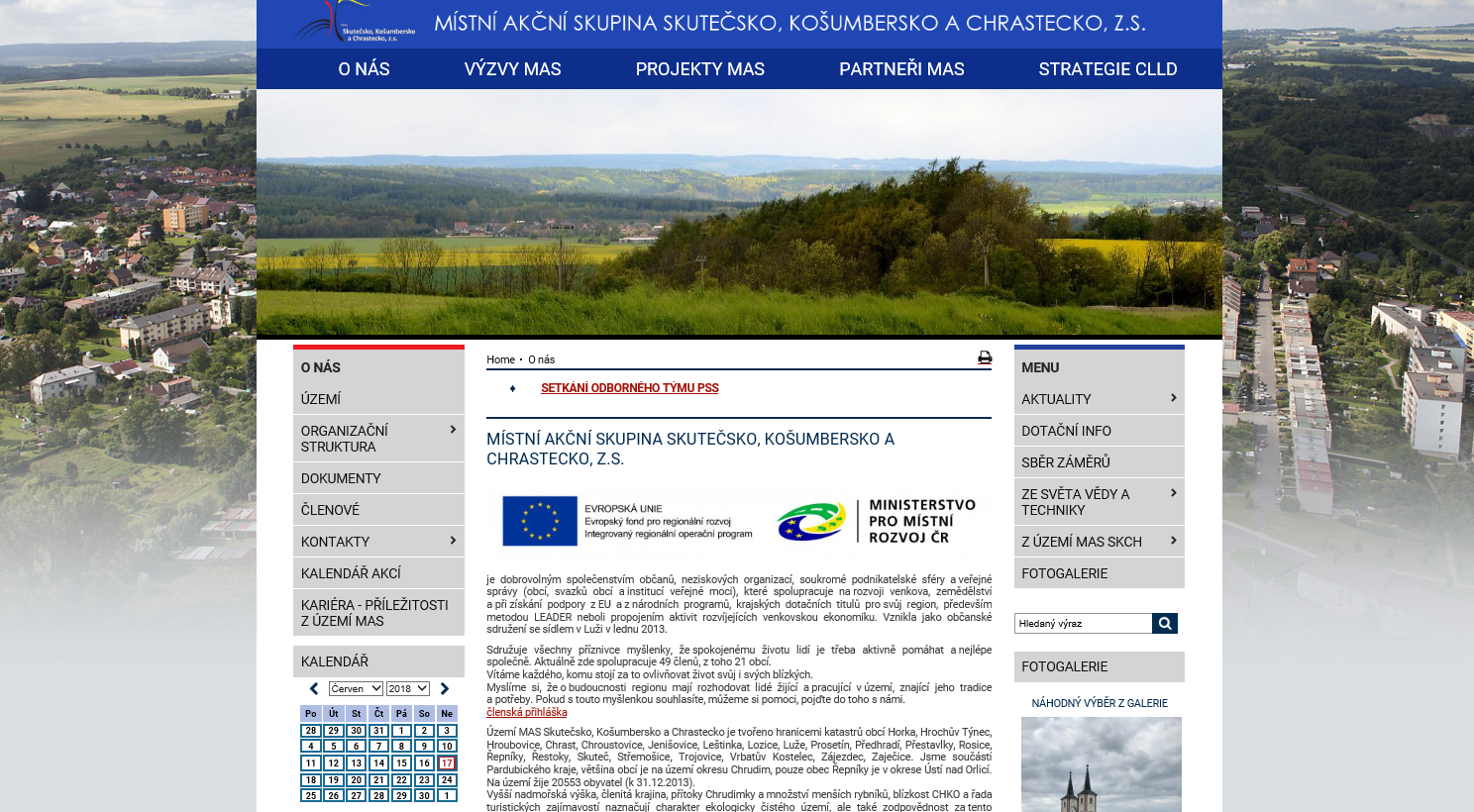 Mgr.. Olga Nováková
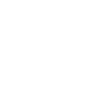 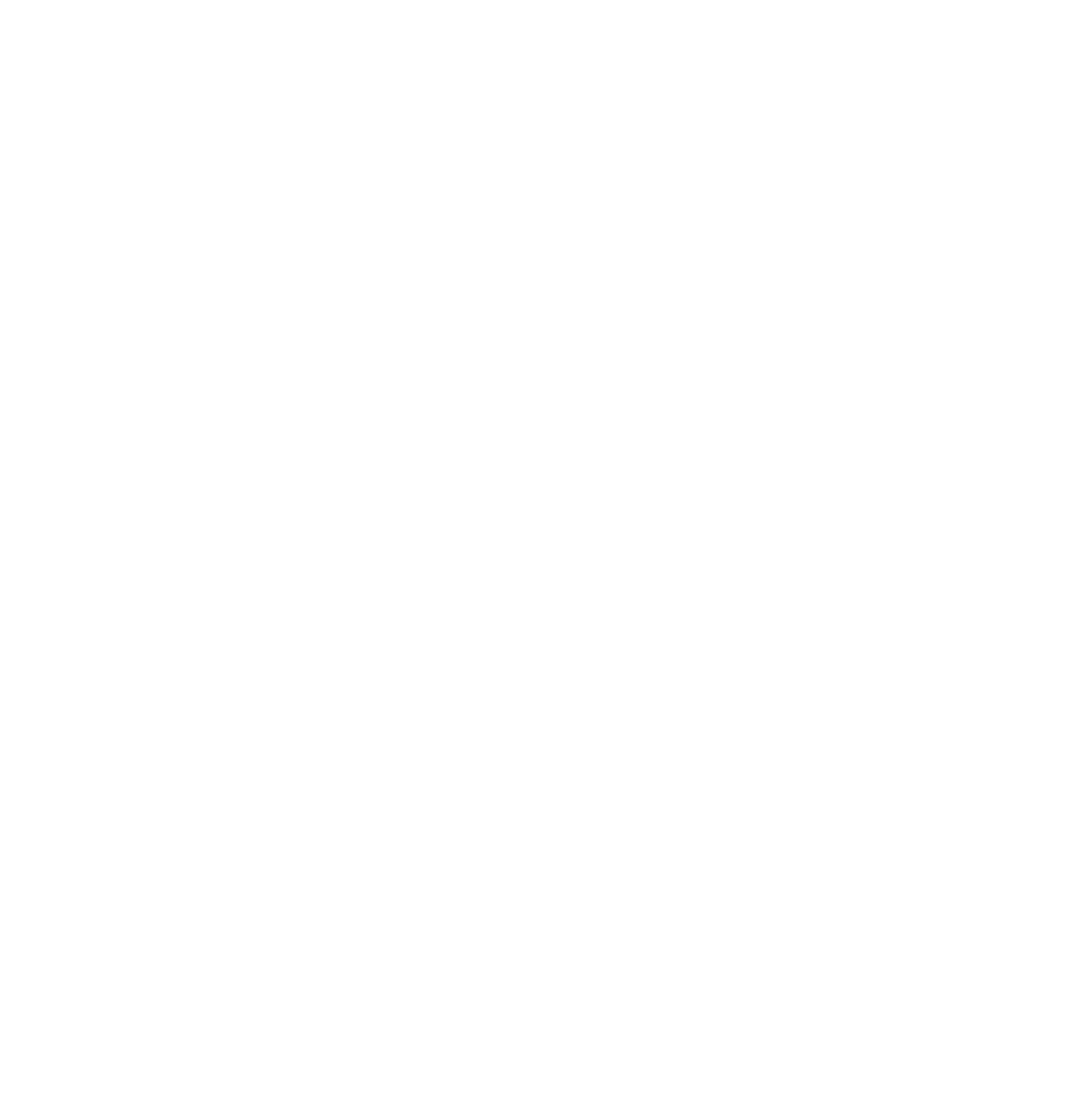 Členská základna
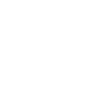 MASSKCH má 
K 30.5.2018 58 členů
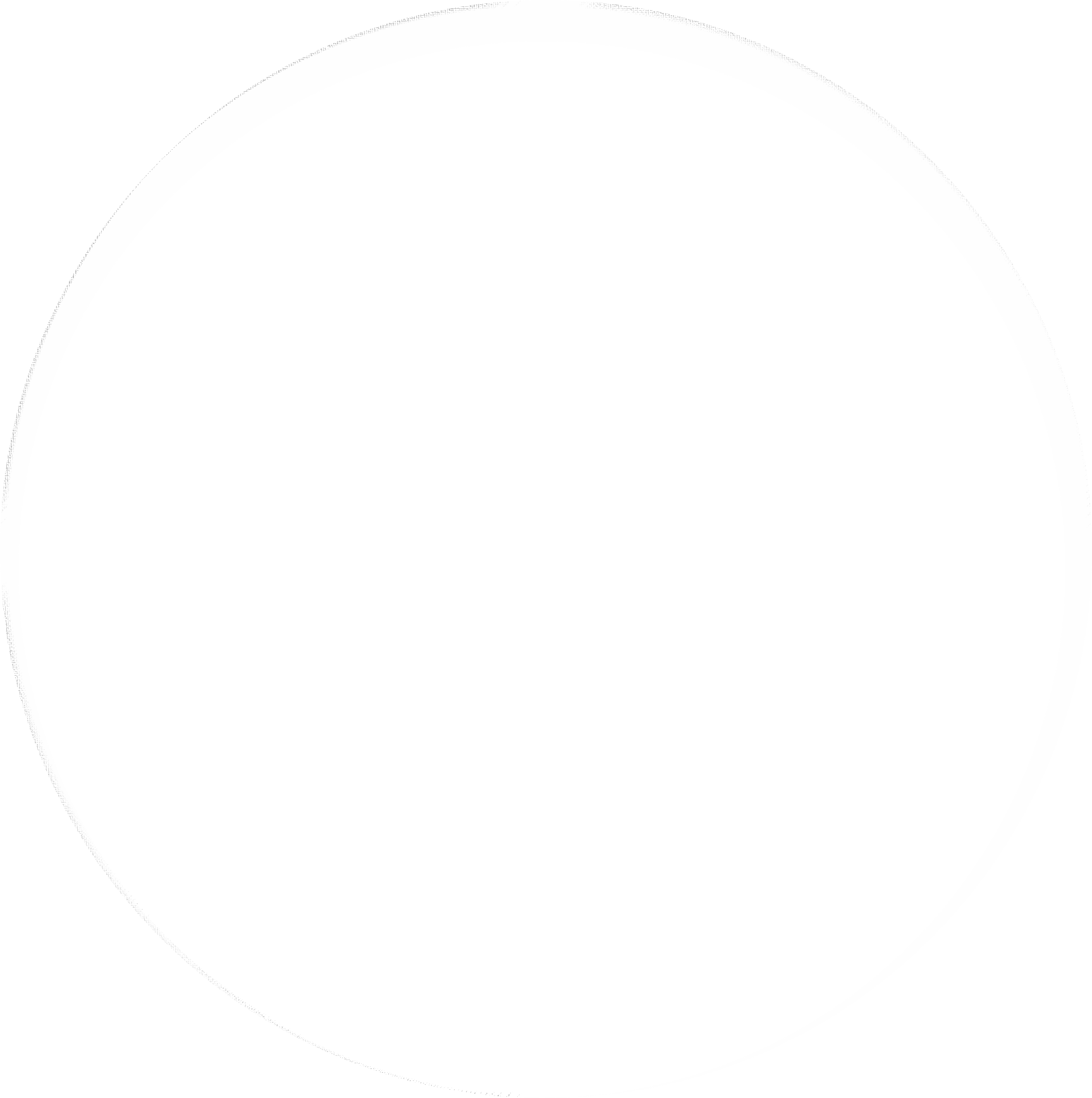 CELKEM  dotace k rozdělení pro žadatele
      51,275 mil. Kč
IROP        28,45 mil. Kč
	PRV	12,6 mil. Kč
	OPZ	10,2 mil. Kč
Mgr.. Olga Nováková
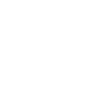 První realizované projekty MAS
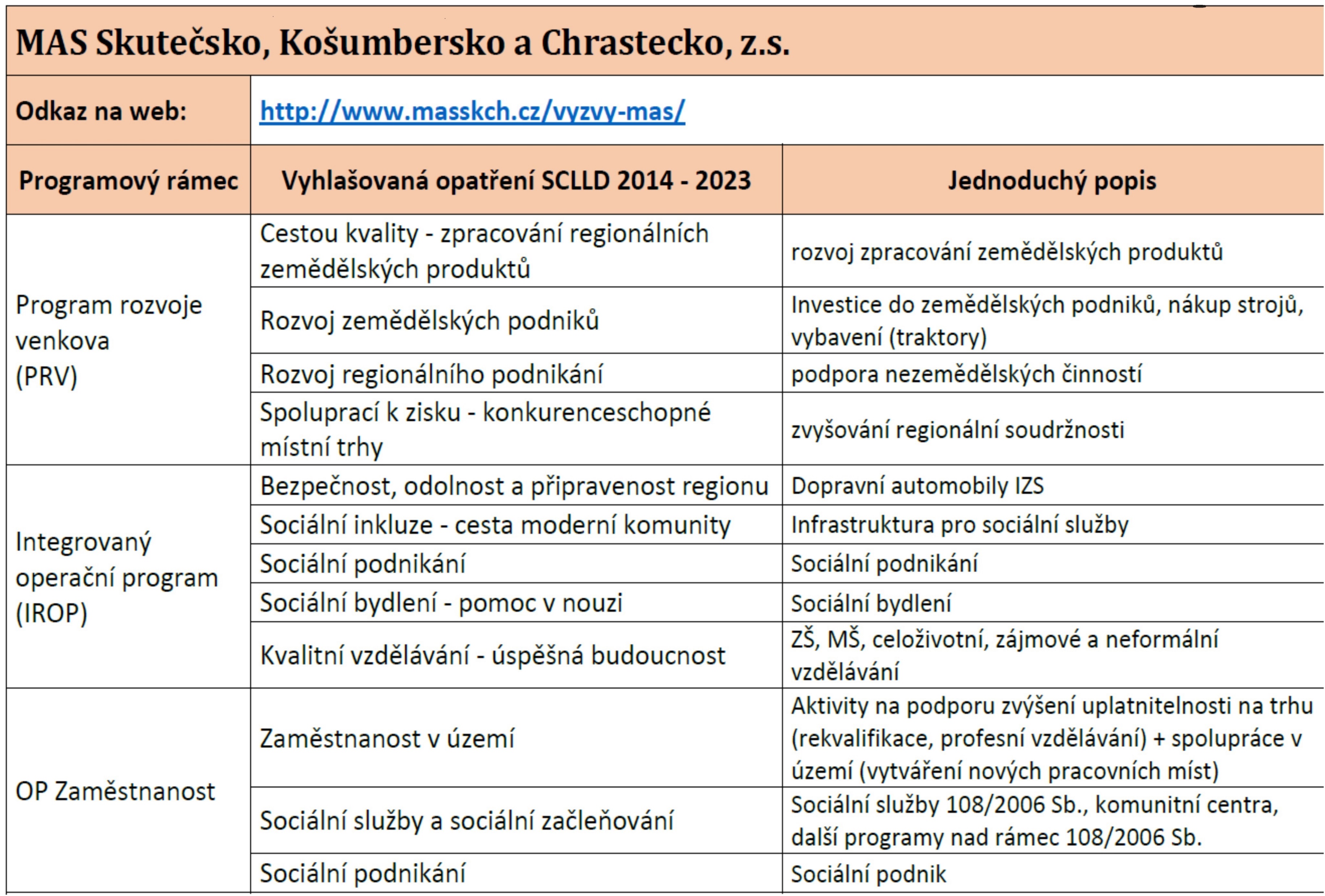 Programové rámce
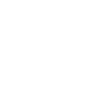 Cíle rozvoje regionu
S ohledem na SVL, míru nezaměstnanosti a malý rozvoj drobného podnikání )
Programové rámce a fiche
Programový rámec IROP:
Opatření IROP: Bezpečnost, odolnost a připravenost regionu - podmínka rozvoje
Opatření IROP: Sociální inkluze - cesta moderní komunity
Opatření IROP: Sociální bydlení - pomoc v nouzi
Opatření IROP: Sociální podnikání - zisk nejsou jen peníze
Opatření IROP: Kvalitní vzdělávání - úspěšná budoucnost

Programový rámec OPZ:
Opatření OPZ: Sociální služby a sociální začleňování
Opatření OPZ: Zaměstnanost v území
Opatření OPZ: Sociální podnikání – prospěch pro všechny

Programový rámec PRV:
Fiche: Prosperující venkov - rozvoj zemědělských podniků
Fiche: Cestou kvality - zpracování  regionálních zemědělských produktů
Fiche: Spokojený zákazník  - rozvoj regionálního  podnikání
Fiche: Spoluprací k zisku -  konkurenceschopné místní trhy 
Fiche: Projekty spolupráce MAS SKCH
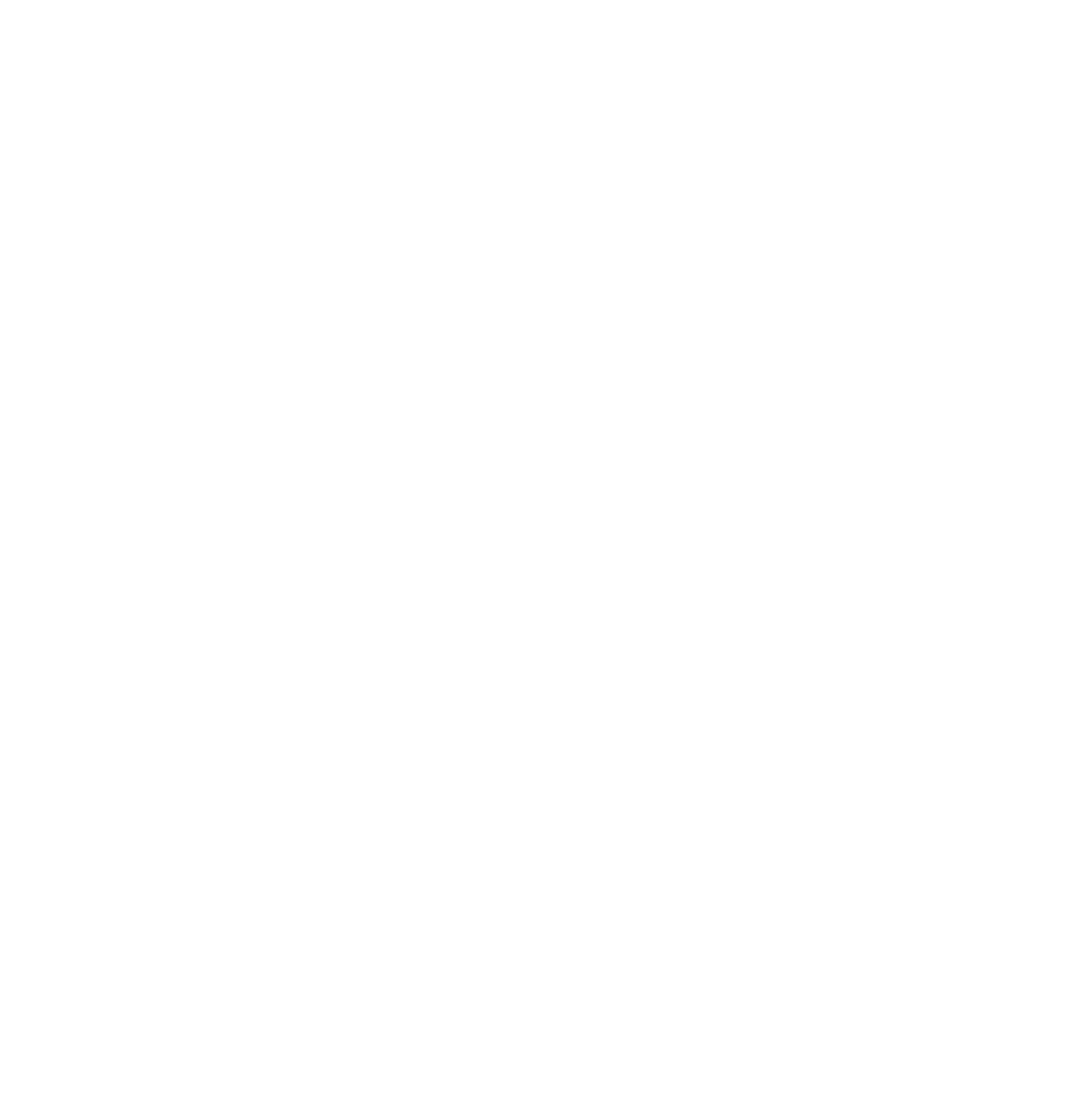 Region zdraví – život nás tu baví
duševního
fyzického
sociálního
Zaměstnanost OPZ
Komunitní centra IROP
Drobné podnikání PRV
Zemědělství PRV
Soc. bydlení IROP
Soc. podnik OPZ, IROP
Soc. realitní služby
Vzdělávání IROP
 MŠ, ZŠ, SŠ, ZaN
OPVVV  šablony
MŠ, ZŠ, SŠ, ZaN
MAP, MAPII
Soc. služby OPZ
APZ –OPZ (pilotní)
Malý Leader PK
Spolupráce-stezky
Šablony-OPVVV(projektové a komunitní setkání
MAP - zapojení soc. služeb
Mgr.. Olga Nováková
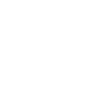 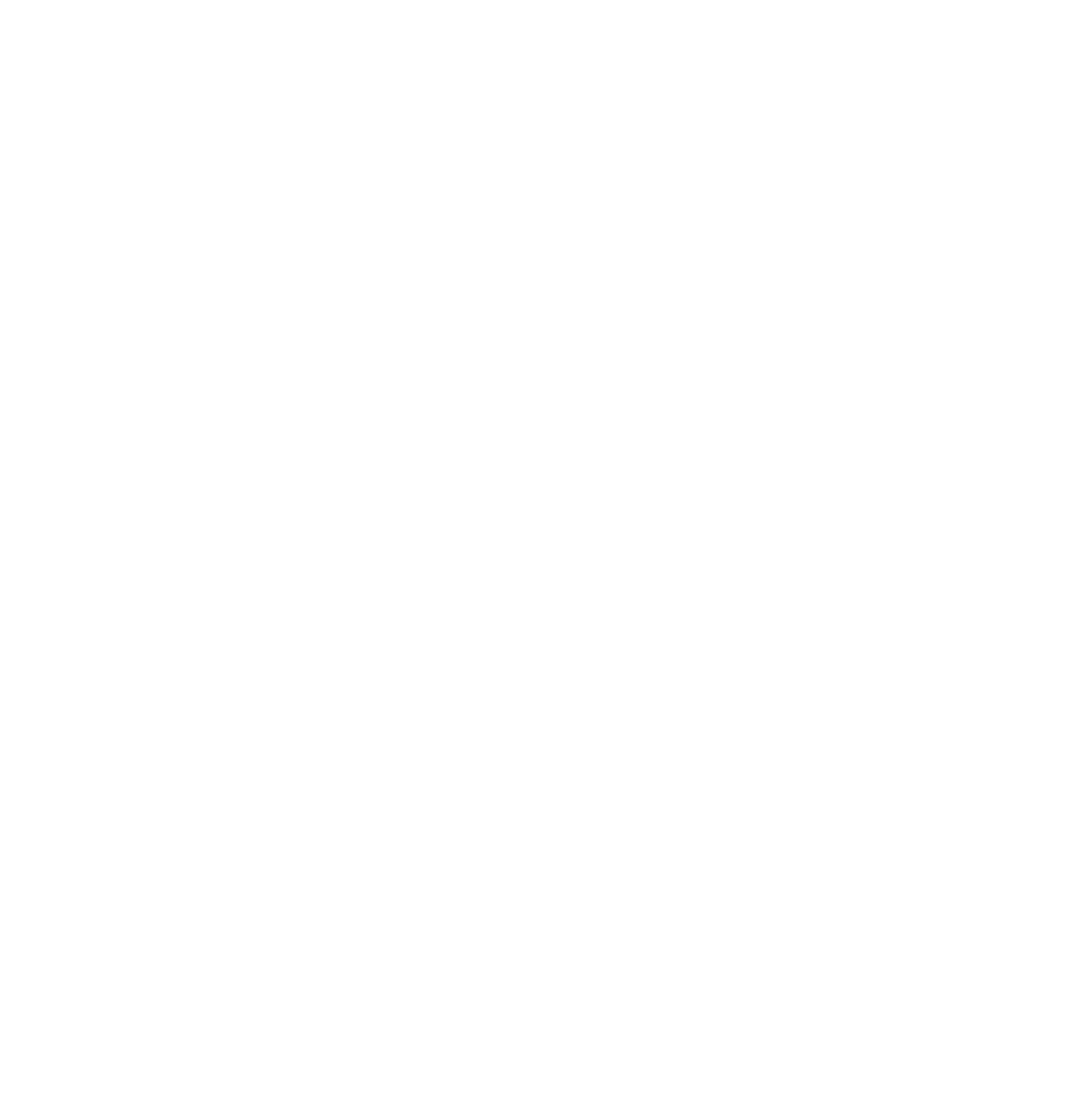 REGION ZDRAVÍ – ŽIVOT NÁS TU BAVÍ

Sociální služby - terénní sociální práce
Komunitní sociální práce -personální podpora
Zaměstnanost v území  - práce v místě, začleňování
Sociální podnikání - práce v místě, začleňování, služby
Asistent prevence zdraví začleňování + zvýšení kvalifikace, 		rozvoj komunity, prevence v obl zdraví
Plánování rozvoje sociálních služeb na území MASSKCH
	Podzim 2018 Zaměstnanost v území II
Program:
Integrační charakter
 IROP – komunitní centra, sociální byty
		sociální podnik
		školy-vzdělávání
PRV – podnikání, zemědělská činnost
OP VVV – MAP, šablony (MZU-projektové dny, komunitní setkání)
Malý leader-podpora spolkového života
Šablony pro NNO – podzim 2018
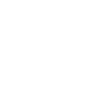 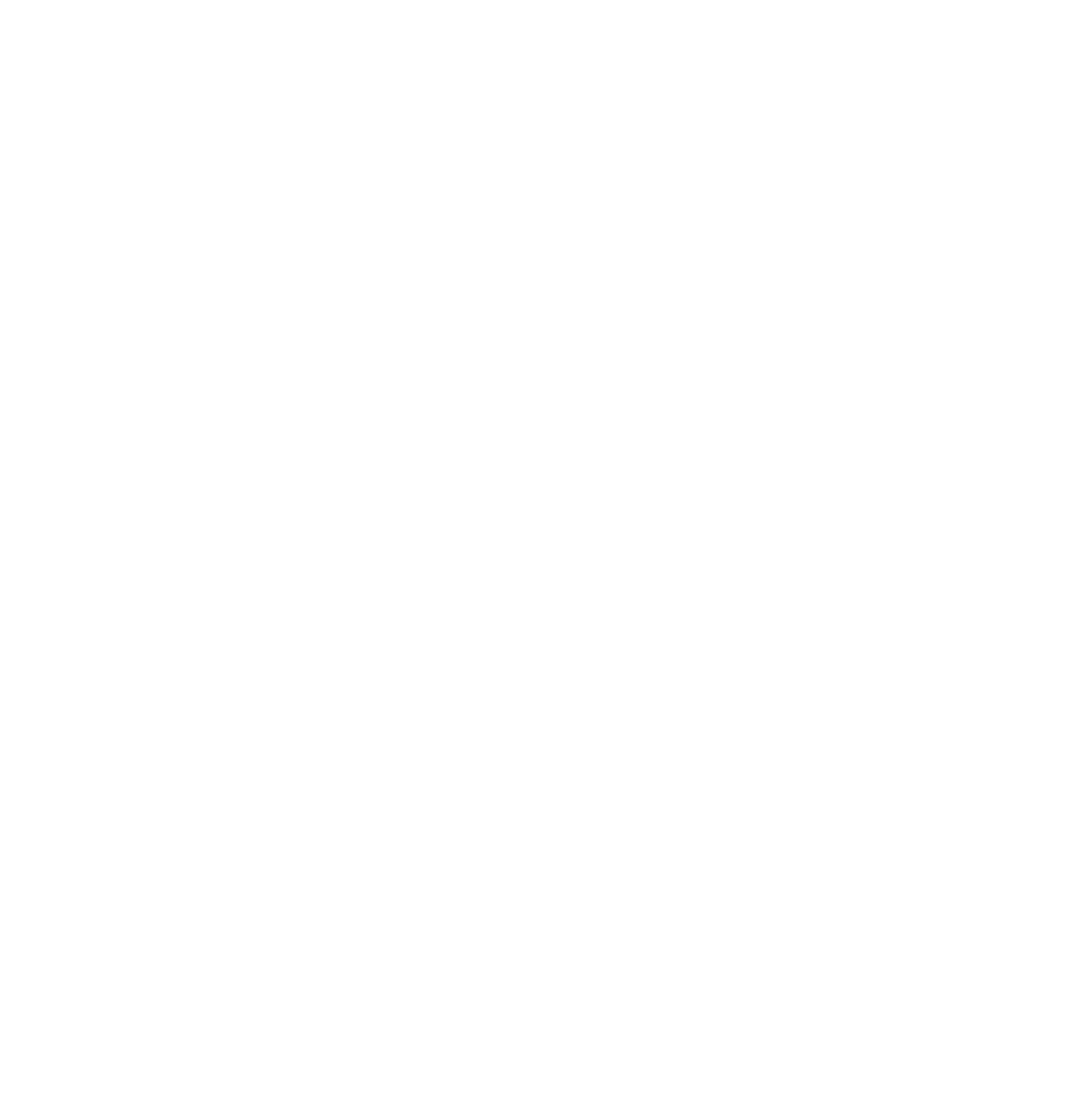 Asistent (mediátor) prevence zdraví 

laický terénní asistent se znalostí místních vyloučených lokalit), pomáhá přemosťovat potřeby lidí ohrožených chudobou a zpřístupňuje zdravotní systém 

zlepšení přístupu lidí ke zdraví,  
orientace ve zdravotnickém systému, zvyšování důvěry 
ke zdravotnickým autoritám a schopnosti využívat zdravotní služby

Návaznost na projekt "Regionální centra podpory zdraví,
Státního zdravotního ústavu – mapování potřeb
Mgr.. Olga Nováková
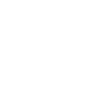 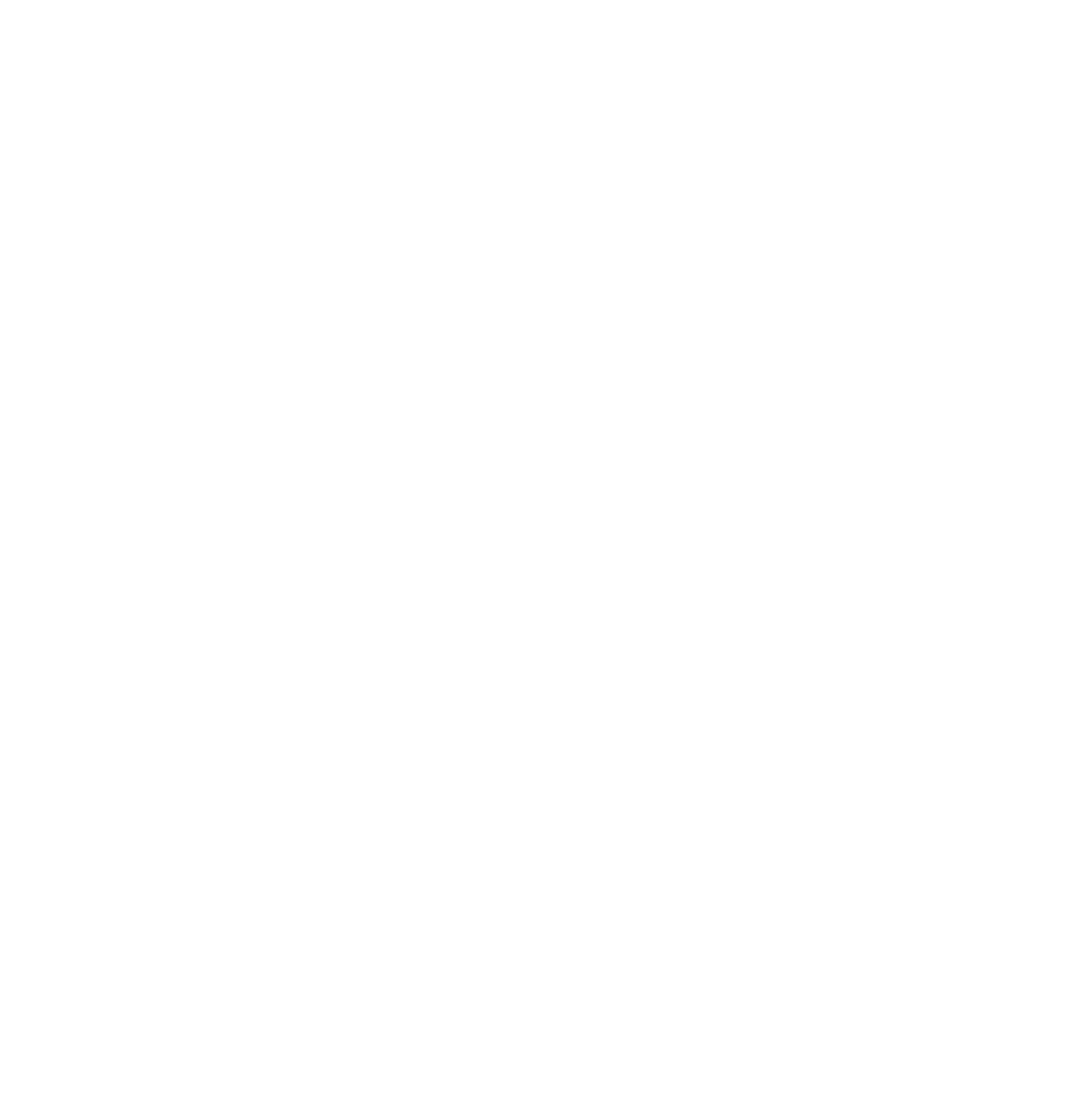 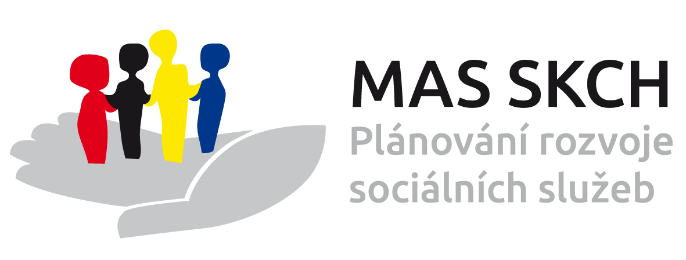 Plánování rozvoje sociálních služeb na území MAS SKCH
Cíl, přínos pro individuálně každou zapojenou obec MAS (21)
zmapování aktuálního stavu sociální oblasti v zapojených obcích 
 v každé obci - aktuální přehled poskytovatelů sociálních služeb
	      - počet uživatelů dle typů služeb
	      - stanovení hlavních potřeb v obci 
		+ 
odborníky vypracovaný dostupný návrh řešení (na 1-2 roky)
komunitní projednání potřeb a výstupů k situaci v obci
mapa (přehled) kontaktů v krizových situacích pro území MAS
podpora formou hledání zdrojů (výzvy MAS apod.)
aktuální podklad do  strategických dokumentů obcí v soc. oblasti
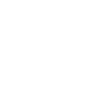 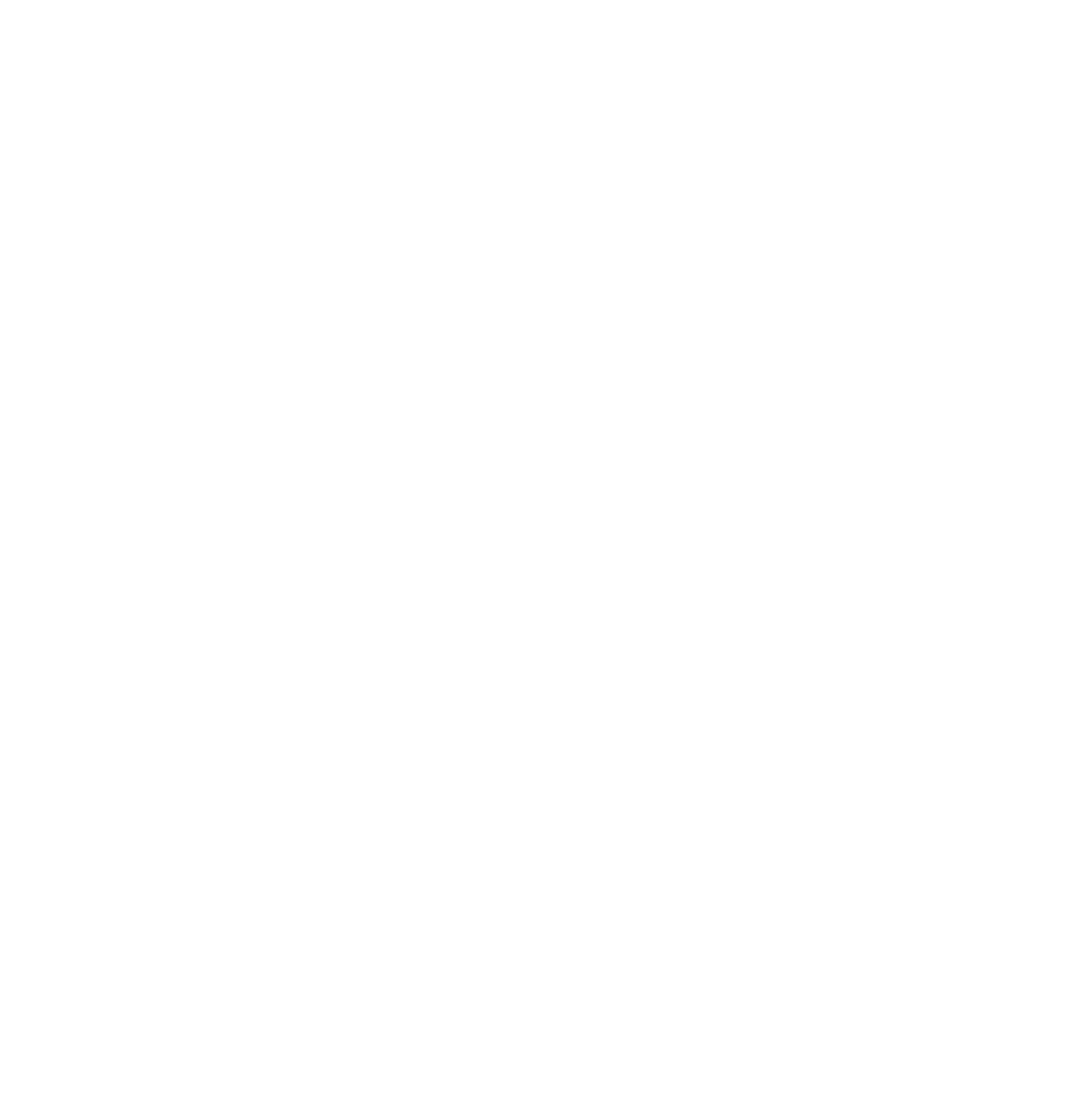 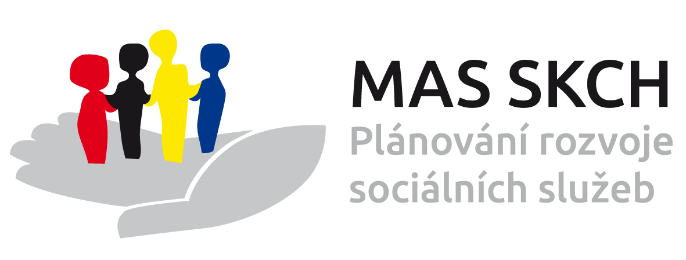 Informace o projektu:   PSS
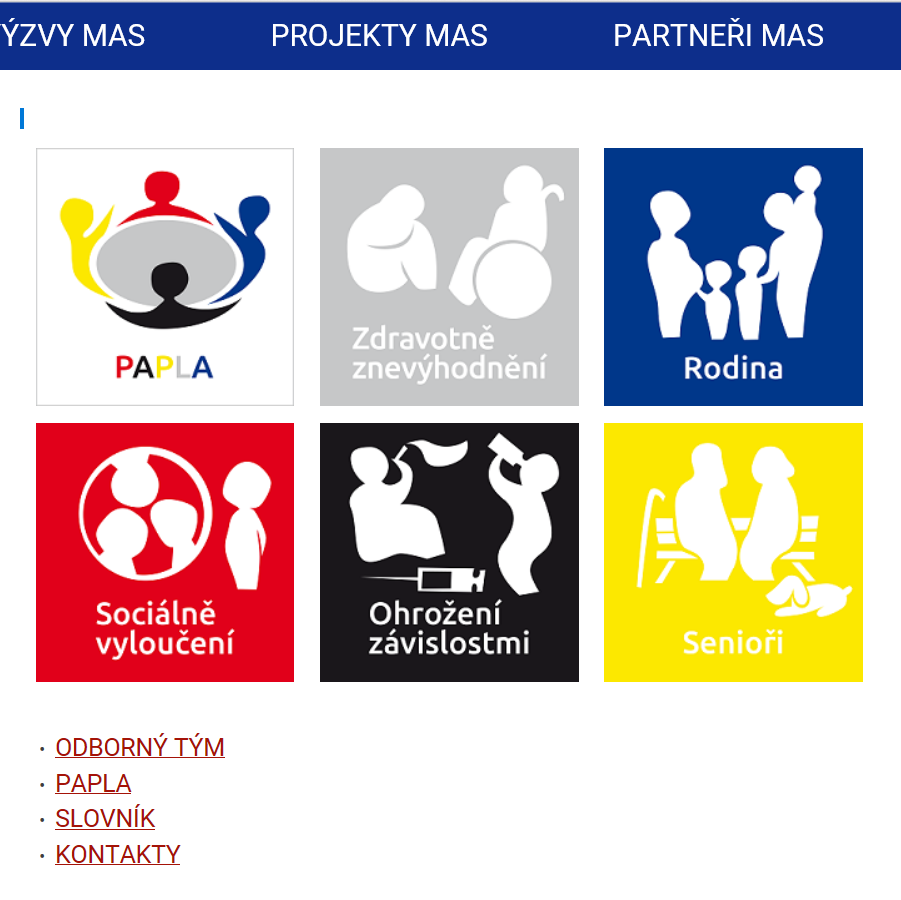 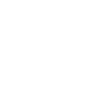 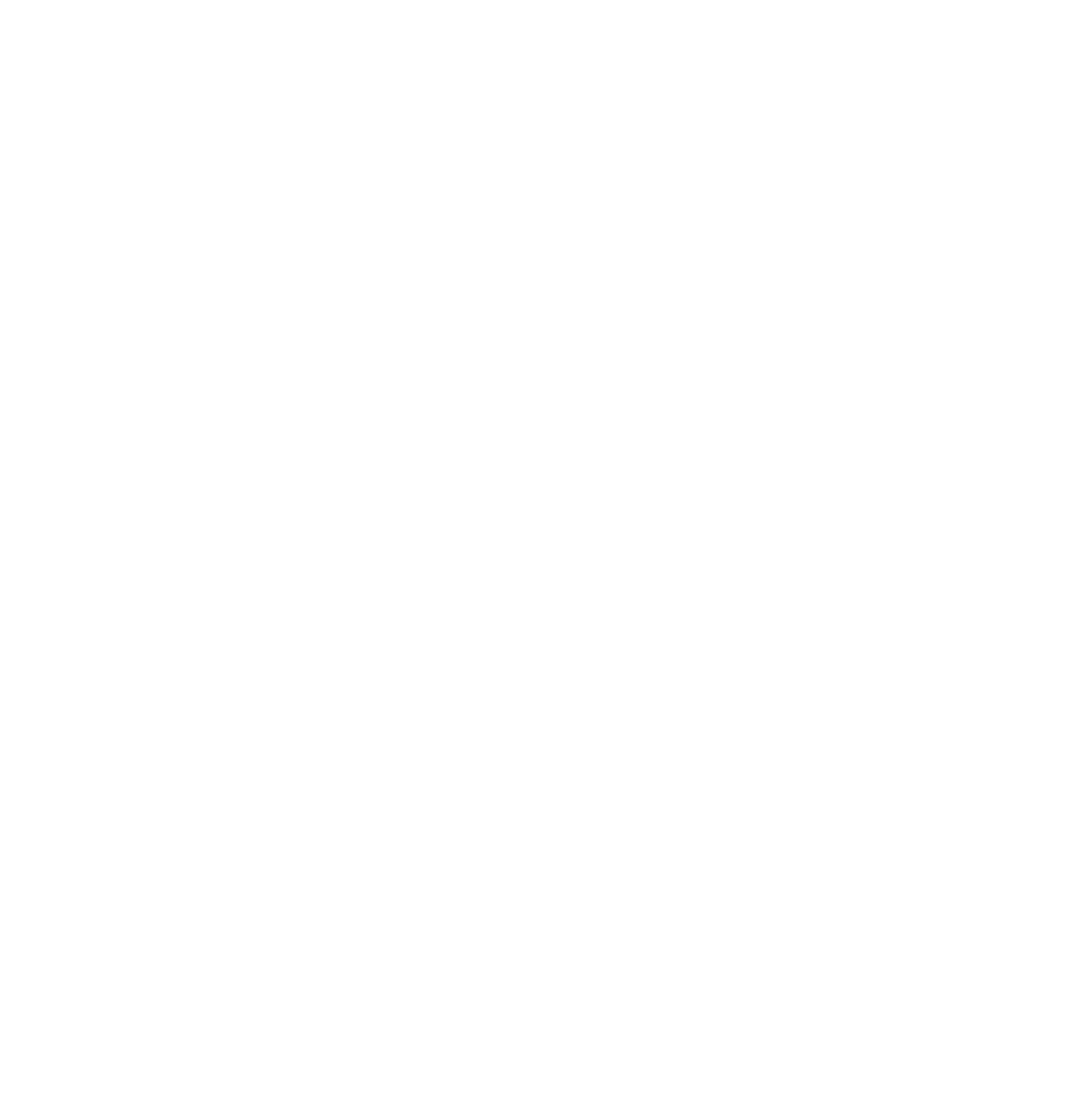 Priority 2018

 Zvýšení pracovních příležitostí 
(možnosti zaměstnání v území MAS – projekty MAS…)
 Vyšší možnost kulturního vyžití, existence spolků a dodržování tradic jako cesta k posilování komunitního přístupu a regionální soudržnosti -  např. cestou zjednodušování administrace (pomoc MAS), vyhledávání příležitostí na podporu vybavení NNO a činnosti spolků, 
 Podpora drobných podnikatelů - hl. služeb (klub podnikatelů)
 Využití potencionálu cestovního ruchu podporou souvisejících služeb a propagace území, důraz na regionální aktivity, péče o drobné kulturní a přírodní zajímavosti.
 Praktická environmentální opatření a zvýhodnění projektů na podporu energetické soběstačnosti
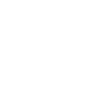 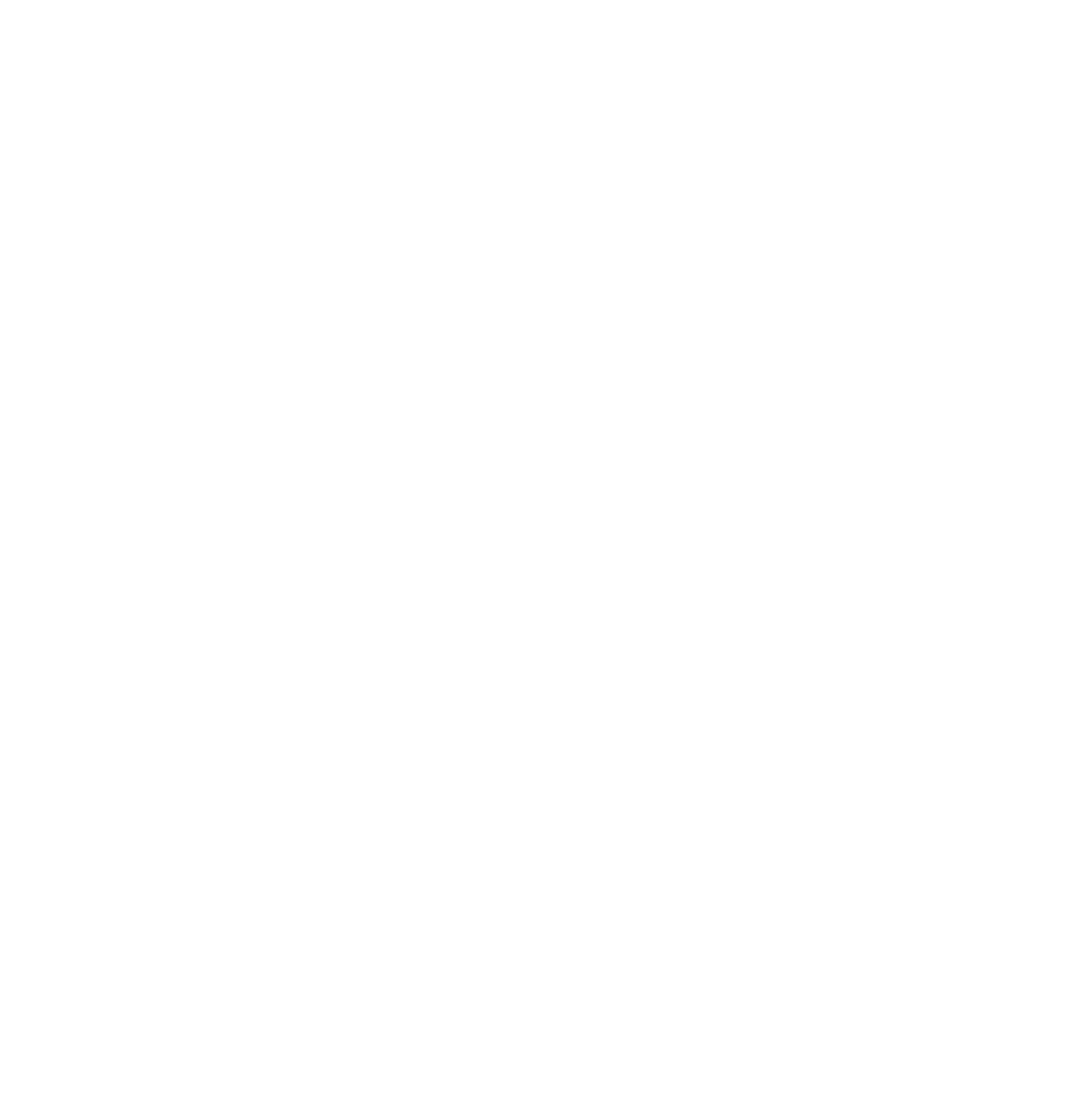 Malý Leader na území MAS Skutečsko, Košumbersko a Chrastecko, z.s. pro rok 2018, 2019
Výzva: 11. 10. 2017 - 3. 11. 2017 
SC 3.3 Rozvoj a propagace kulturního a sportovního dění, podpora činnosti NNO – uchování tradic, upevňování regionální identity a sounáležitosti s důrazem na oblast soc. začleňování
Velikost projektů: 30 – 50 tis. Kč, neinvestiční
Preferenční kritéria: podpora menších obcí, místních částí (do 500 a do 2.000 obyvatel), komunitní život v obci, práce s dětmi a mládeží, aktivní spolupráce s MAS.
Přijatých projektů: 11, z toho 6 NNO a 5 obcí
Charakter projektových záměrů: zkvalitnění zázemí pro činnost NNO
Sportovní zařízení (hřiště, sokolovny apod.) – 3
Hasičská zbrojnice, provozní budovy – 6
Klubovny, knihovna apod. – 2
	     Požadovaná výše dotace: 531.460-Kč
	     Předpoklad opakovaných výzev
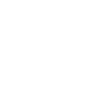 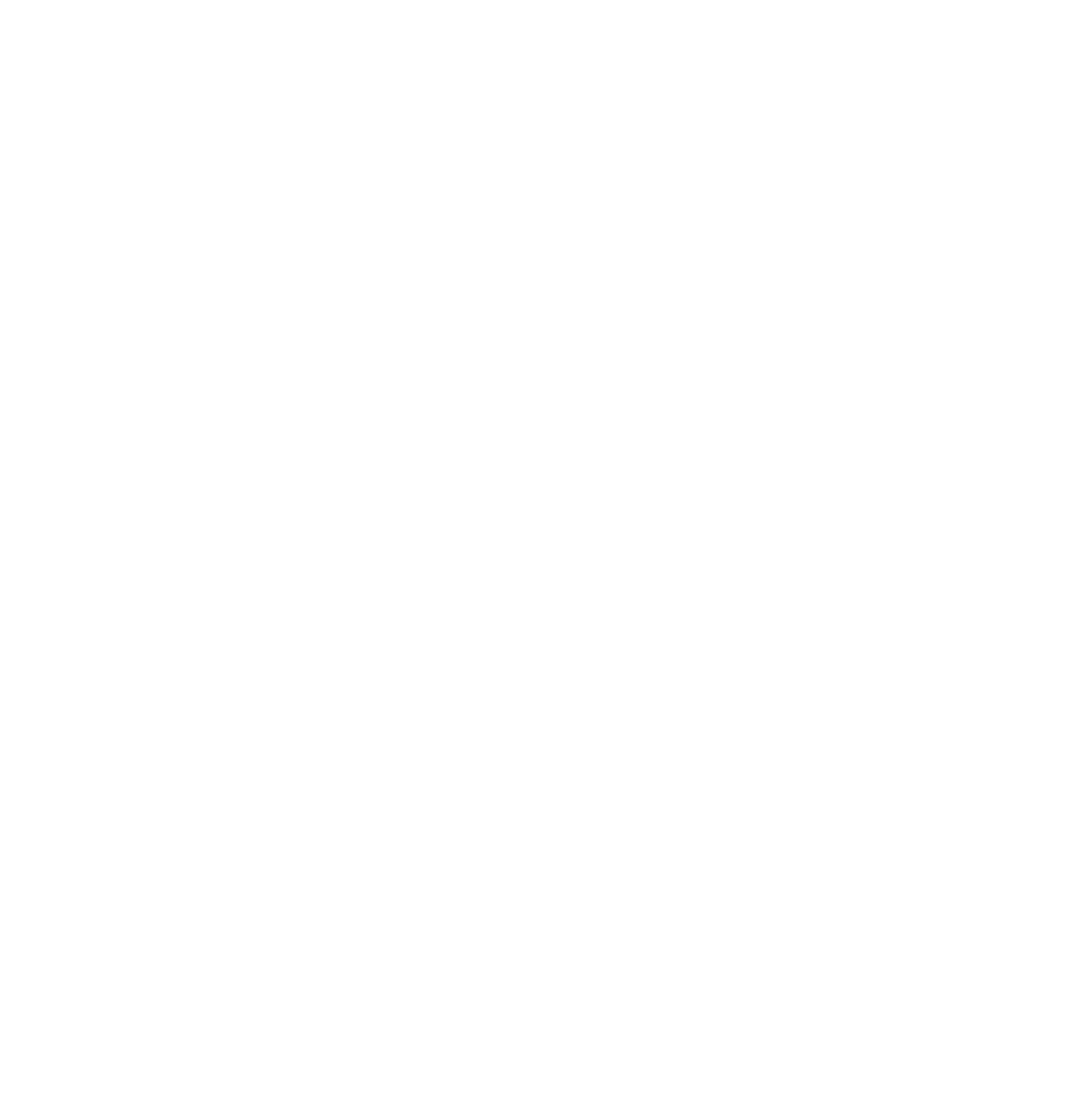 Děkujeme za pozornost!


www.masskch.cz
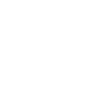